Het Adviesproces
en de Archiefpraktijk
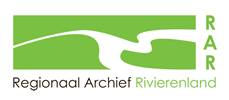 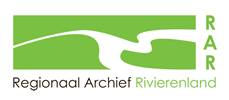 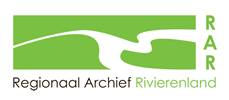 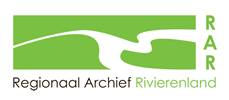 Adviseur:
niveau van functioneren 
persoonlijkheid
overtuiging/vooronderstelling/paradigma
houding
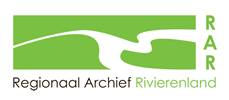 Adviseur als professional: 
zelfreflectie, (inter)collegiale toetsing
permanente ontwikkeling
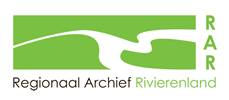 Persoonlijkheidstype en voorkeurstijl: 

Pionier, Netwerker, Presteerder, Strateeg
Verankeraar, Analyticus, Teamspeler, Helper

Expressief, Directief, Nadenkend, Vriendelijk
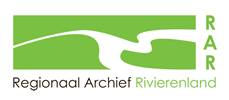 Omgaan met geadviseerden: 
vinden van opdrachtgever
rollen/conflicten
vaardigheden
gespreksstijlen
gesprekken
als men niet weet wat te doen
weerstand
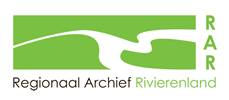 Inhoud advies: 
manieren van weten/kennen
visie en doelstellingen ontwikkelen
problemen oplossen
selectie van oplossingen
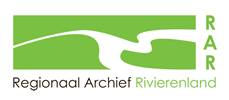 Adviesaanpak: 
Volgorde
managen adviesproces
dilemma’s
invoering van veranderingen
beëindiging van een adviestraject
marketing eigen diensten
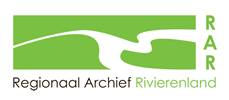 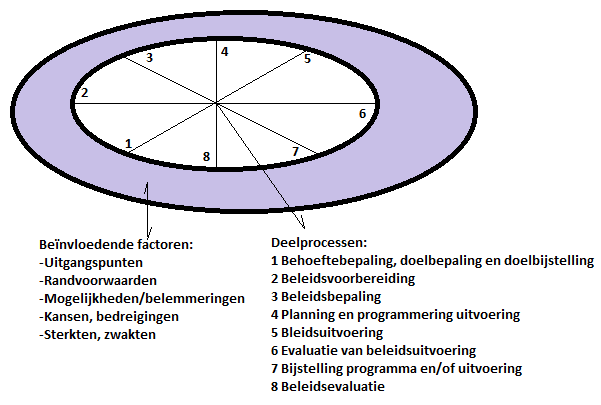 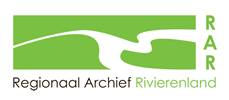 Deelprocessen adviesproces: 
Behoefte-  en doelbepaling/bijstelling
Voorbereiding 
Planning / programmering
Uitvoering
Evaluatie uitvoering
Bijstelling programma en/of uitvoering
Eindevaluatie
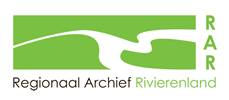 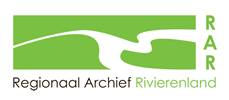 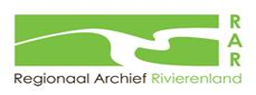